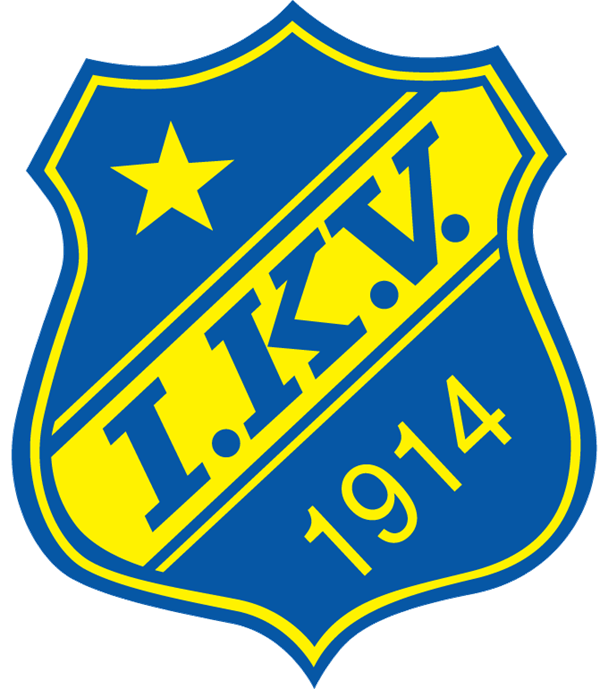 IK Viljan F15-17
Säsongen 2024
FRÅGELÅDAN 2024
Ni kommer få ett gäng frågeställningar som ni ska blunda och räcka upp handen i tystnad på JA eller NEJ svaren.
Fråga 1: 
- Är du redo att dra igång säsongen 2024?

JA = 25st
NEJ = 0st
Fråga 3: 
- Vet du vad som kommer krävas av dig för att vara förberedd när säsongen börjar?

JA = 21st
NEJ =  4st
Fråga 5: 
-  Lovar du dig själv och dina lagkamrater att ge allt för att vara så förberedd som möjligt när säsongen drar igång? 

JA =  25st
NEJ = 25st
Fråga 2: 

- Känner du dig förbered för säsongen 2024?

JA = 25st
NEJ = 0st
Fråga 4: 
- Är du villig att utmana dig själv för att vara så förberedd som möjligt till säsongen 2024?

JA = 25st
NEJ = 0st
Fråga 6: 
- Svarade du sanningsenligt på samtliga 6 frågor?

JA = 25st
NEJ = 0st
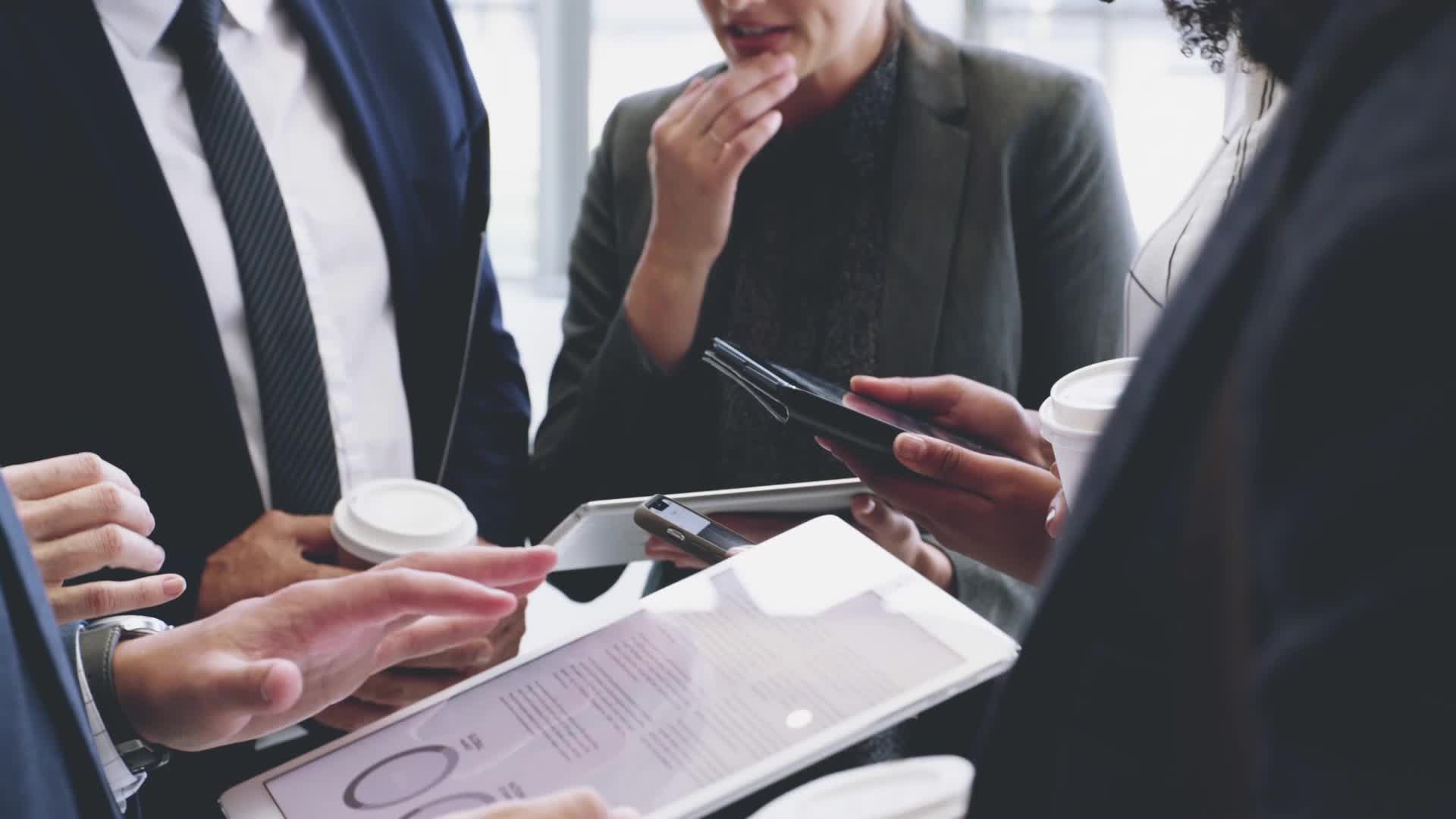 Agenda för mötet
Ledarstab 2024
Säsongen 2024 / Spelartruppen
Träningstider & Träningsmatcher försäsong
Fokusområden 2024 / Förväntningar 2024
Cuper 
Personliga och Sportsliga utmaningar för spelaren
Frågor
Ledarstaben 2023
Som det ser ut just nu är tilltänka ledarstaben planerad på följande vis. 

Tränare					          Lagledare				
Robin Rosenstam 			- Vakant			
Per Sandberg				- Vakant
Tobias Bjöörn
VAKANT 


Ledarstaben är i dagsläget inkomplett, det innebär att ett arbete med att få in ytterligare en tränarresurs samt 2st lagledare, alternativt en lagledare och en Lagkassör/sponsoransvarig. 
Detta arbetet pågår just nu och vi hoppas ha detta på plats inom kort, då Cecilia som varit lagledare tidigare kommer att kliva av sin roll och måste ersättas. 
Vi tackar även Mattias, Annica och Daniel som valt att inte fortsätta denna säsongen och hoppas dom stöttar från läktaren under säsongen och ger oss bästa stödet därifrån.
Säsongen 2024
Spelartruppen 2024, som den står skriven i dagsläget.  

Närvarande idag: 				

Emmy Gustavsson (MV)			
Linnea Lindh (MV)
Rana Alramhin (MV)				 
Alexandra Zaya 					
Alice Bernhardsson Vikström			
Alva Sandberg 
Cornelia Widh
Dilvin Ariz
Eldana Kesete
Ella Gürler 
Ellen Örevik
Filippa Kroné
Hanna Lindgren
Lovisa Maniette
Lidya Welday
Lita Forsström
Maja Rosenstam
Maja Hedengren
Melani Eriksson
Nora Bjöörn
Saliem Daniel
Selma Holmlund
Tuva Lord Niburg
Yolanda Pilheden

Totalt: 21st spelare + 3 målvakter.
Seriespel 

- Som det ser ut ledarmässigt och truppmässigt så kommer vi endast spela en serie under våren. 
Detta av den enkla anledningen att vi inte har tillräckligt med spelare och ledare för att bedriva två lag i seriespel, som det ser ut just nu!
 
- Det är Ej spikat i dagsläget vilken nivå på serie vi kommer spela i. Vi kommer att utvärdera truppen och planera vilken/vilka serier vi kommer spela i under februari, och sedan anmäla oss till den serien/serier som vi anser bäst för truppens utveckling.
Träningstider & Träningsmatcher
Träningstider just nu 

Måndagar: 19:15 – 20:45 	Samlingstid 19:00 ombytt o klar
Tisdagar: 19:15 – 20:45		Samlingstid 19:00 ombytt o klar
Onsdagar: 19:30 – 20:30 	Samling 19:15 ombytt o klar
Klara träningsmatcher


IK Viljan – Jäders IF F15-17			Fredag 8/3 KL 18:30 
IK Viljan – Eskilstuna United F-09		Söndag 10/3 KL 17:30
IK Viljan – Brommapojkarna F10 U		Lördag 16/3 KL 12:00
IK Viljan – Enköpings SK DJ			Fredag 5/4 KL 19:00 * 
Forsby FF – IK Viljan F-17				söndag 14/4 KL 12:00

* Inväntar bekräftelse från motståndare.
Fokusområden 2024
6 Nyckelpunkter vi måste anamma tillsammans: 

1: 
Kollektivet, dvs det viktiga arbetet tillsammans. Där vi genom ett aktivt och rörligt spelsätt ger oss många utvägar i försvarspelt och möjligheter i offensiva spelet. Det ska vara jobbigt och möta detta laget och då måste vi jobba hårt tillsammans och våga utmana oss själva och medspelare. 

2: 
Lagdelsanpassade träningar, vi kommer under säsongen att fokusera på att träna ihop med sina lagdelar. T.ex att dom offensiva spelarna ges möjligheten att träna sista tredjedel i mindre grupp med bara anfallsspelare. Mittfältare tränar på passningsspel och smartness, t.ex spela felvänd och rättvänd osv.  
Försvarare tränar t.ex på passningsspel, överflyttningar, fylla på med ytterbackar på överlapp osv. 

3: 
Kravställan, genom att vi på rimlig nivå såklart ställer krav på varann. Ni ställer krav på oss ledare och vi som ledare ställer krav på er. Ni ska kunna ställa kraven på varann att ge 100 % utefter sin förmåga!
4: Teambuilding aktiviteter, teoripass, och föreläsningar kommer genomföras under säsongen, Samt genomföra en hel del teoretiska pass tillsammans där vi tittar på hur vi vill spela fotboll och hur vi ska ta oss dit!

5: 
Passningsorienterad och fartfylld fotboll! 
Vi ska vara laget som vill ha bollen inom laget, vill vinna tillbaka bollen snabbt och attackera motståndarna när dom är som sårbarast. Vi ska jobba med triggers för att veta när och hur vi ska sätta in pressen för att vinna bollen och vi ska göra det tillsammans!

6: 
GLÄDJE! Alla dessa punkter kommer aldrig klaffa om vi inte gör detta med total glädje när vi är på planen. Vi ska älska fotbollen, och älska att bli bättre! 
Vi tillsammans ska se till att vi är ett kollektiv som kommer nå resultat genom att ha otroligt roligt på vägen under hela säsongen!
Förväntningar:
Förväntningar på varje individ från oss ledare.

- Fullföljer det vi startar, Vi kör hela vägen till sista träningspasset för säsongen!   
- Härvaro på träning och match. 
- Svarar på kallelser, om tacka nej så skriv kommentar varför. 
- Öppenhet och transparens, våga kom till oss och prata!
Gemensamma regler: 

- Respektera samlingstider, VA I TID! 
- Inga mobiler framme från samling och tills vi säger hej då. 
- Respektera varann, stötta varann.
Föreslagna cuper 2024, vi tycker vi ska åka på.
Vi kommer som det ser ut att välja ut två cuper av dessa. Mycket hänger på ert eget engagemang. 


Dalecarlia Cup Borlänge – 27-30 juni
Kostnad: cirka 3000kr/spelare

Dana cup, Hjörring Danmark – 22-27 juli
Kostnad: cirka 4500kr/spelare

Football cup Barcelona – 19-20 oktober 
Kostnad: cirka 8500kr/spelare
Vi kommer att lyfta detta med föräldrarna på föräldrarmötet för det är viktigt att alla är medvetna om kostnader och eventuella engagemang till dessa cuper. T.ex med diverse försäljningar osv. 
FÖRSÄLJNINGAR!

- det kommer genomföras försäljningar för att minska kostnader/spelare likt F09 gjorde ifjol. 
- Vill man betala hela summorna så varsågod, men möjligheten ska finnas att minska sina kostnader/spelare.
Personliga och sportsliga utmaningar.
Hur ska vi göra det då?
Personlig utmaningar för spelaren

Genom att genomföra spelarintervjuer inför säsongen, samt utvärderingsmöte i slutet på säsongen.
Genomföra tester på spelarna under säsongen, t.ex beep-tester eller jojo-tester. 
Ha teoretiska genomgångar med spelaren.
Sportsliga utmaningar för spelaren

Genom att arbeta med mer fysiskt krävande övningar.
Nivåindela och positionsindela övningar så att man utvecklar sina egenskaper som spelare. 
Utmana spelaren till att gå utanför sin trygghetszon. Kan vara, Ny position, Tydligare roll, Fasta situationer.
DAGS FÖR MENTIMETER!
www.menti.com

KOD: 3384-7482
Frågor?